Semantisatieverhaal:
Mijn broertje deed dit weekend mee met een fietswedstrijd. Hij moest 200 km fietsen. Dat is toch absurd? Absurd betekent zo gek dat je het bijna niet gelooft. De wedstrijd was in België en tijdens de race moest mijn broertje een berg bedwingen, een berg met succes beklimmen. Ik ben dit weekend ook naar België gegaan om mijn broertje aan te moedigen. Ik was niet de enige. Het was superdruk. De toestroom was enorm. De toestroom betekent het aantal mensen dat naar iets toegaat. Je mocht niet overal zomaar kijken. Op sommige plekken mocht je alleen staan als je een vergunning had. De vergunning is de toestemming om iets te doen, van degene die de regels bepaalt. Wij hadden geen vergunning, dus op sommige plekken mochten wij niet staan. Gelukkig hadden we een mooi plekje gevonden. We hadden een weids uitzicht, een ruim en groots uitzicht. En we konden de wielrenners goed zien. Het spreekt voor zich dat dat het belangrijkst was. Dat is zo duidelijk dat er geen uitleg nodig is. Mijn broertje deed het heel erg goed tijdens de wedstrijd. Het eerste stuk kon hij het goed volhouden. Maar de vermoeidheid lag op de loer, het dreigde te gebeuren dat hij vermoeid werd. Door de uitputting ging mijn broertje steeds langzamer fietsen. Hij was doodmoe en had geen kracht meer over. Puur op doorzettingsvermogen haalde mijn broertje het einde. Enkel en alleen op doorzettingsvermogen. Ik denk dat mijn broertje misschien iets meer had moeten trainen. Hij zal dit zelf vast weerspreken, mijn broertje zal het vast tegenspreken, zeggen dat het anders is. Maar ik denk dat je voor 200 km fietsen heel veel moet trainen. Wat denken jullie?
Gerarda Das
Mariët Koster
Mandy Routledge
Francis Vrielink
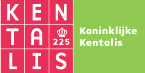 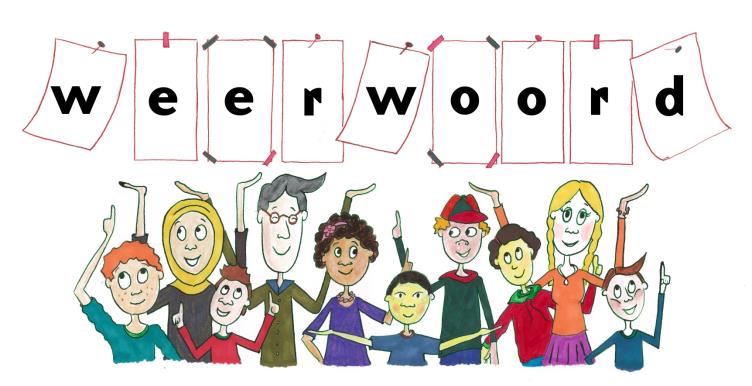 Week 22 – 28 mei 2019
Niveau B
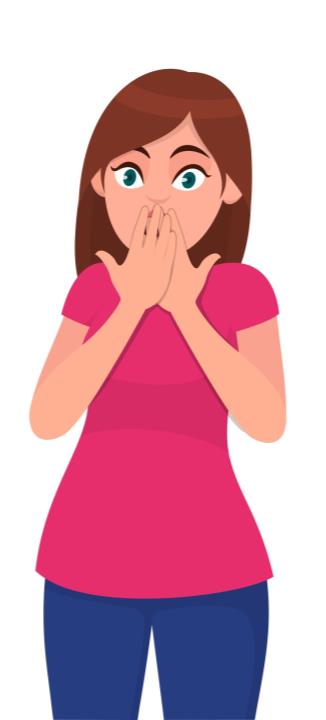 absurd
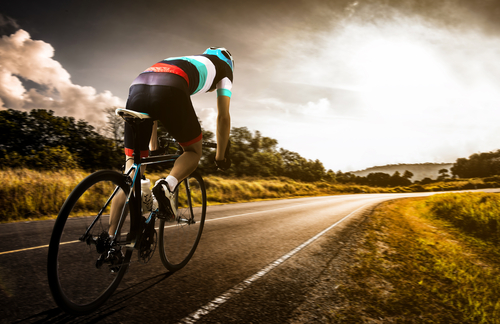 een berg bedwingen
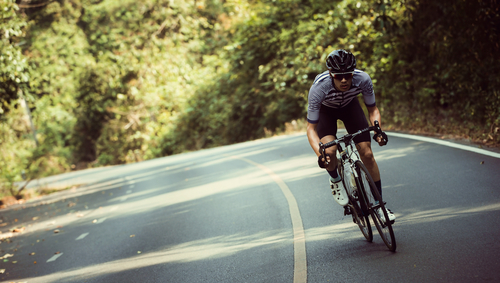 de toestroom
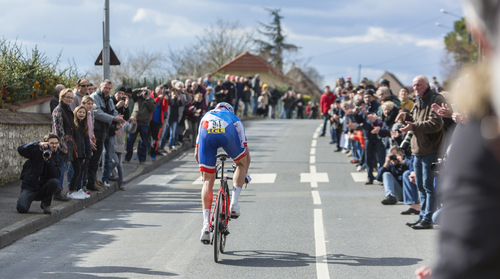 de vergunning
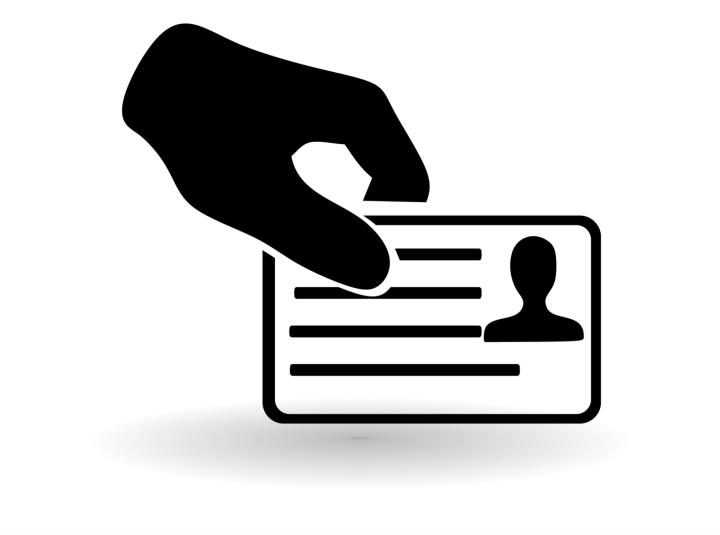 weids
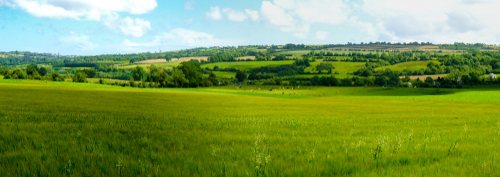 voor zich spreken
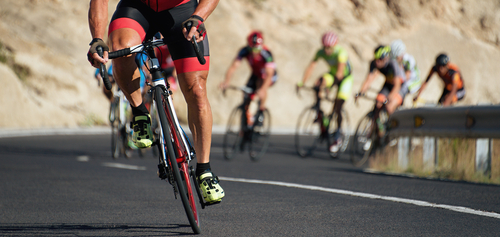 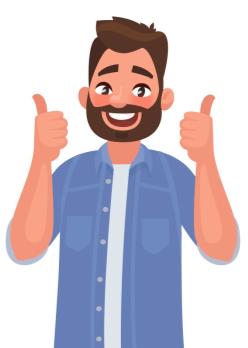 op de loer liggen
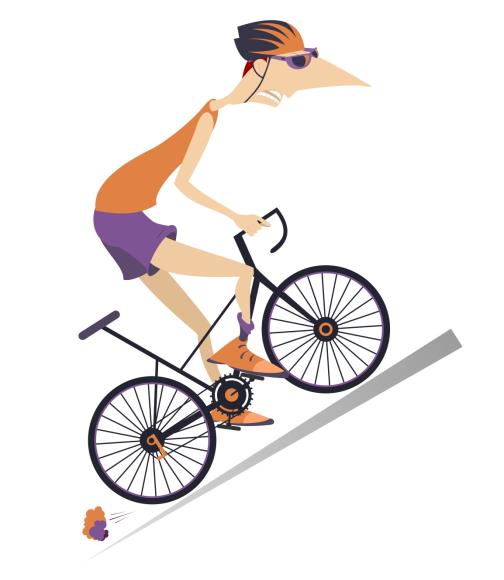 de uitputting
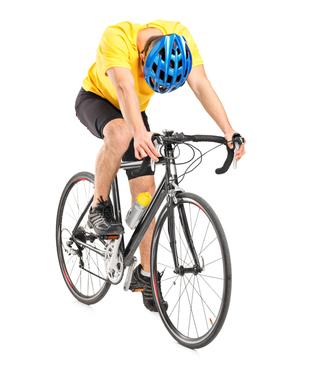 puur
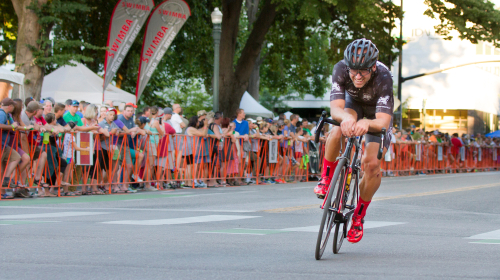 weerspreken
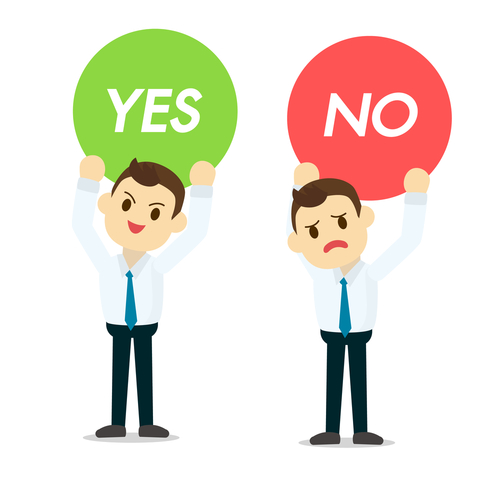 Op de woordmuur:
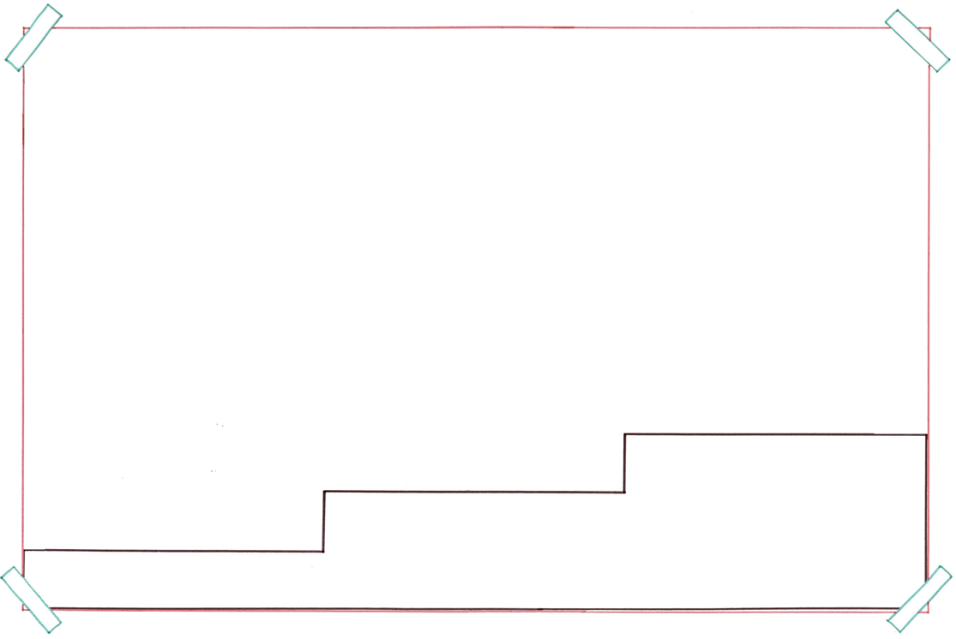 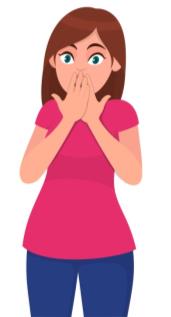 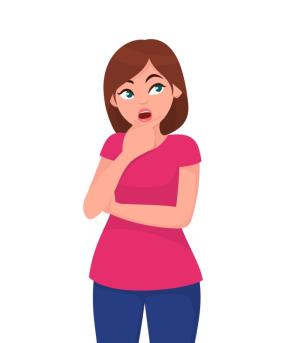 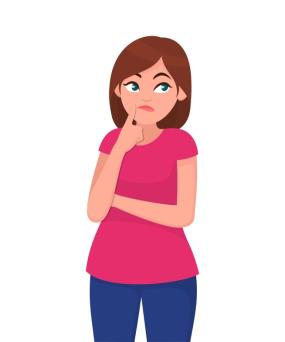 absurd
vreemd
= zo gek dat je het bijna niet gelooft
bijzonder
Mijn broertje fietst 200 km. Dat is toch absurd?
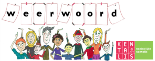 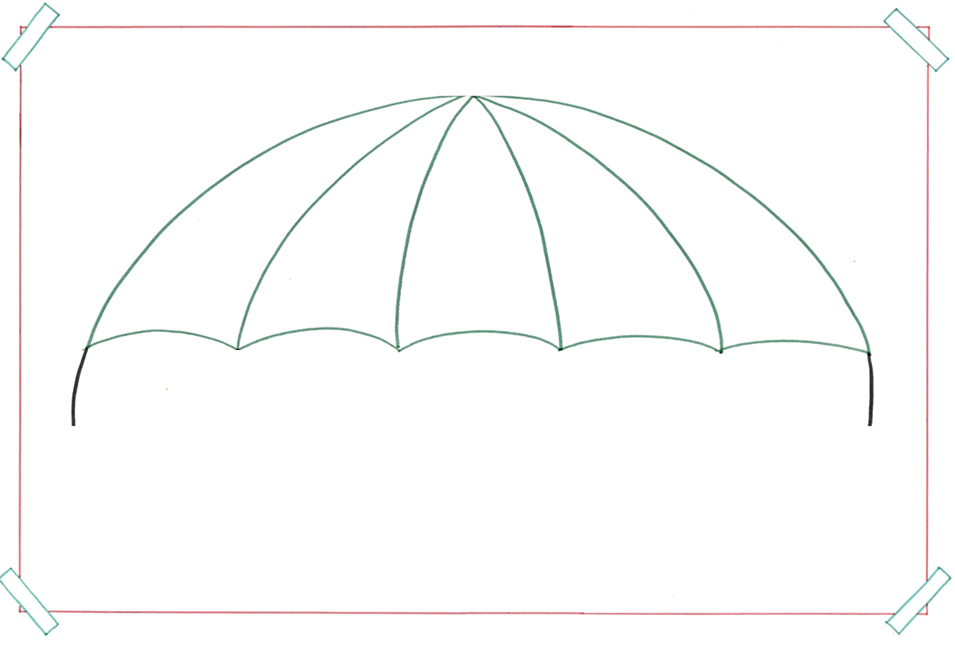 de vergunning
= de toestemming om iets te doen, van degene die de regels bepaalt
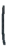 de bouwvergunning
de verblijfsvergunning
de visvergunning
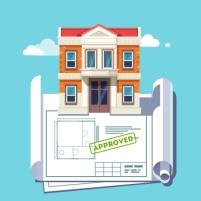 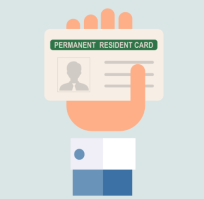 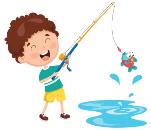 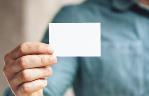 vispas
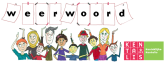 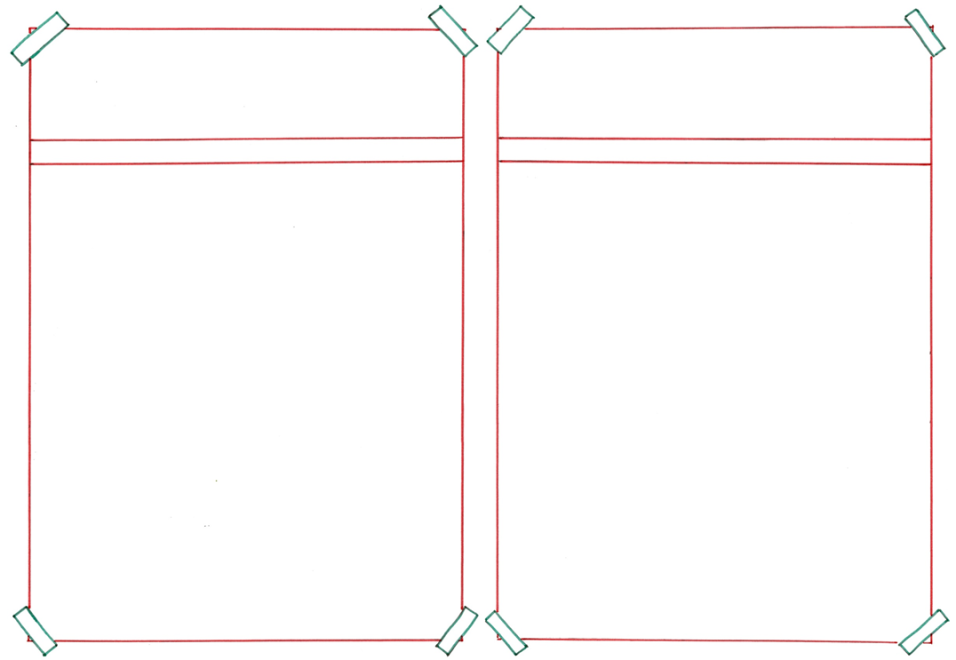 weids
beperkt
= niet zoveel of zo groot als zou kunnen 
 
 




Door de mist hebben we beperkt uitzicht.
= ruim, groots
 
 
 
 
    


We hebben een weids uitzicht.
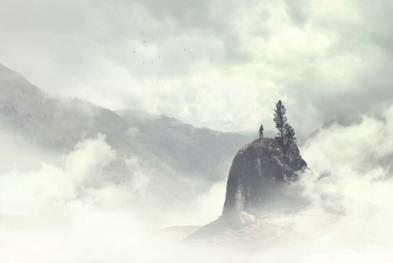 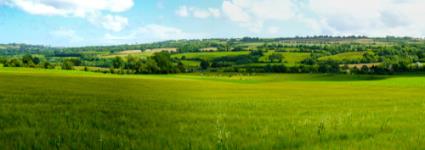 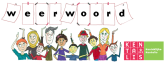 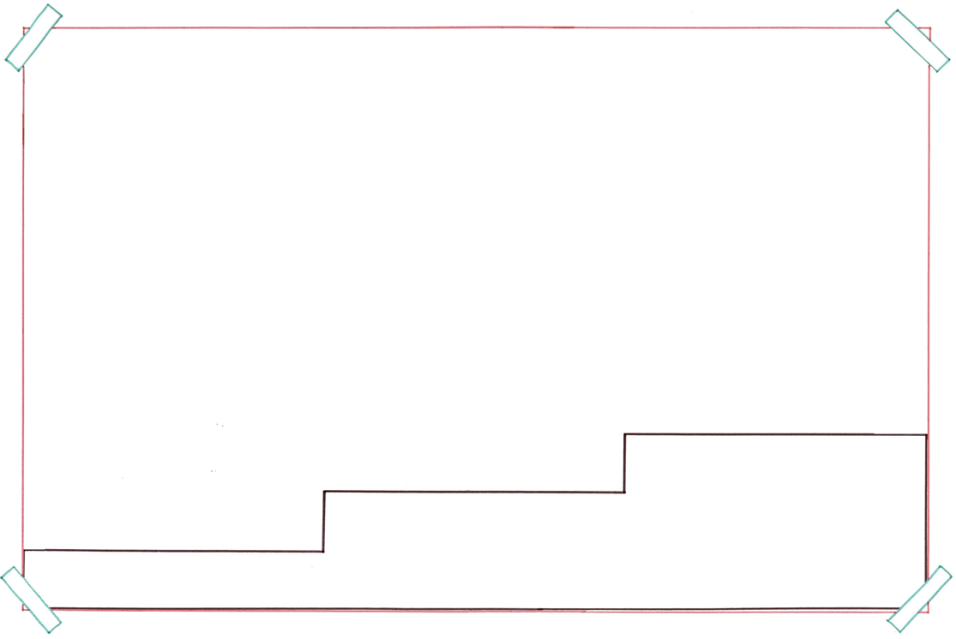 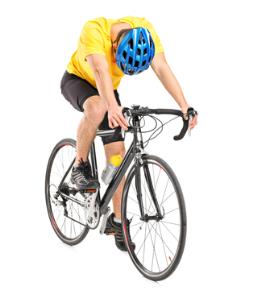 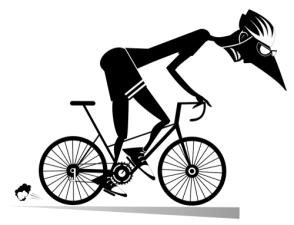 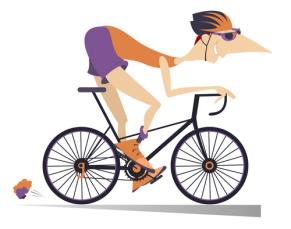 de uitputting
de vermoeidheid
= het doodmoe zijn en geen kracht meer over hebben
de fitheid
Door uitputting ging hij steeds langzamer.
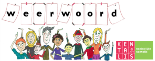 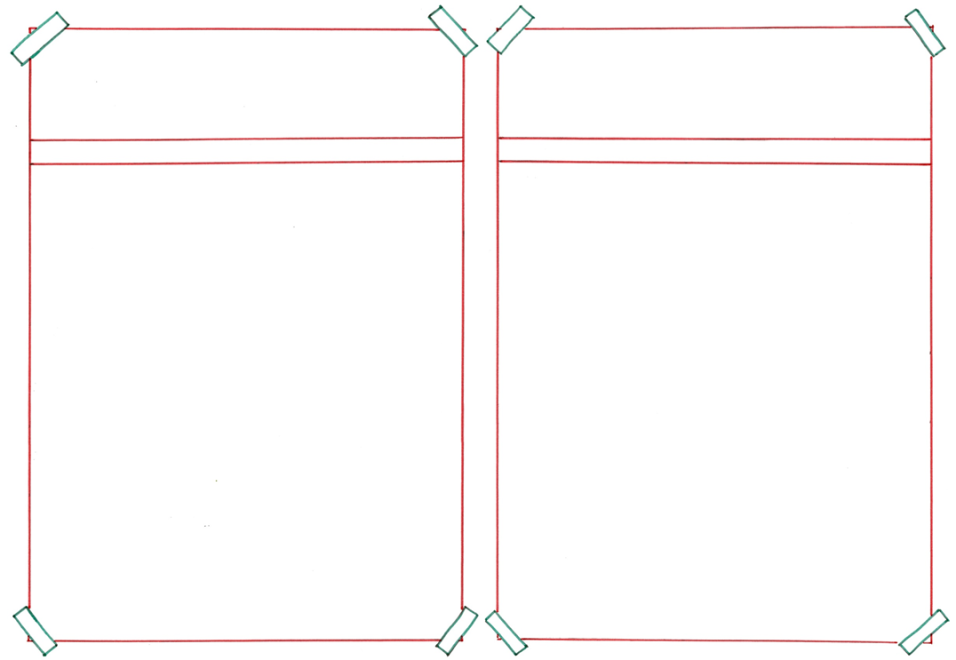 instemmen
weerspreken
= tegenspreken, zeggen dat het anders is
 
 
 
 
    

Mijn broertje zal het vast weerspreken.
= het ermee eens zijn


 
 
 
 

Hij stemde in met wat de ander zei.
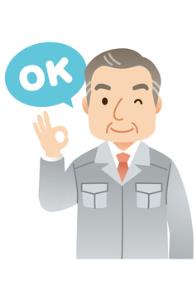 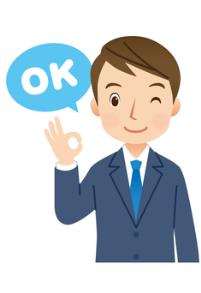 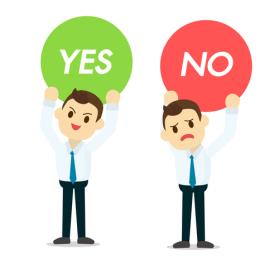 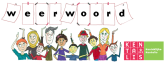 de toestroom = het aantal mensen dat naar iets toegaat







De toestroom was enorm.
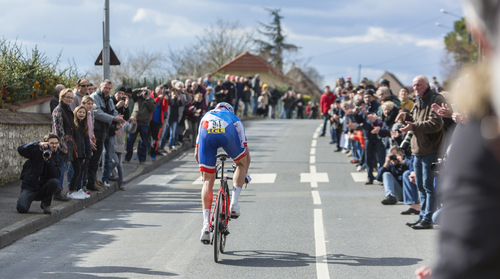 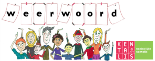 puur = enkel en alleen

Puur op doorzettingsvermogen 
haalde hij de finish.
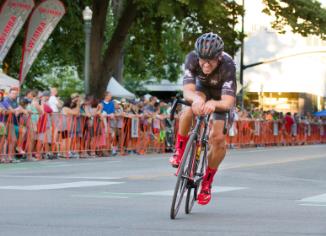 op de loer liggen = dreigen te gebeuren

De vermoeidheid lag op de loer.
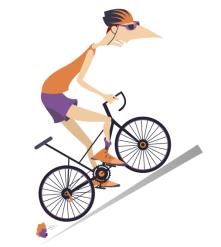 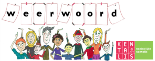 een berg bedwingen = een berg met succes beklimmen







Tijdens de race moest mijn broertje een berg bedwingen.
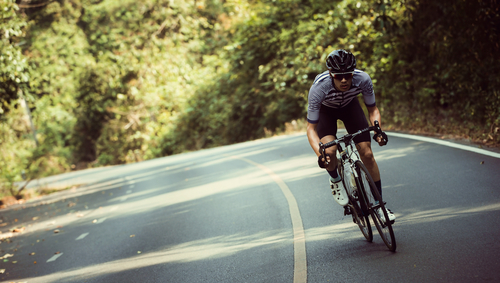 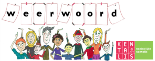 voor zich spreken = zo duidelijk zijn dat er geen uitleg nodig is









Het spreekt voor zich dat het het belangrijkst was dat we de wielrenners goed konden zien.
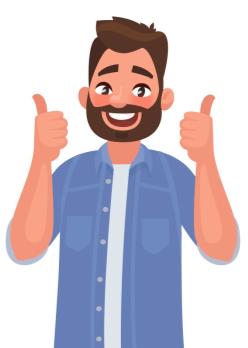 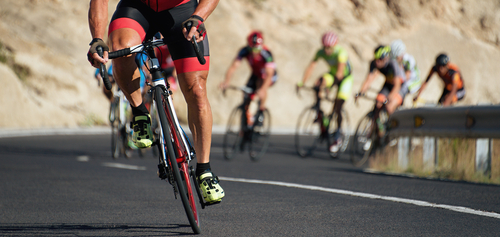 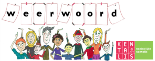